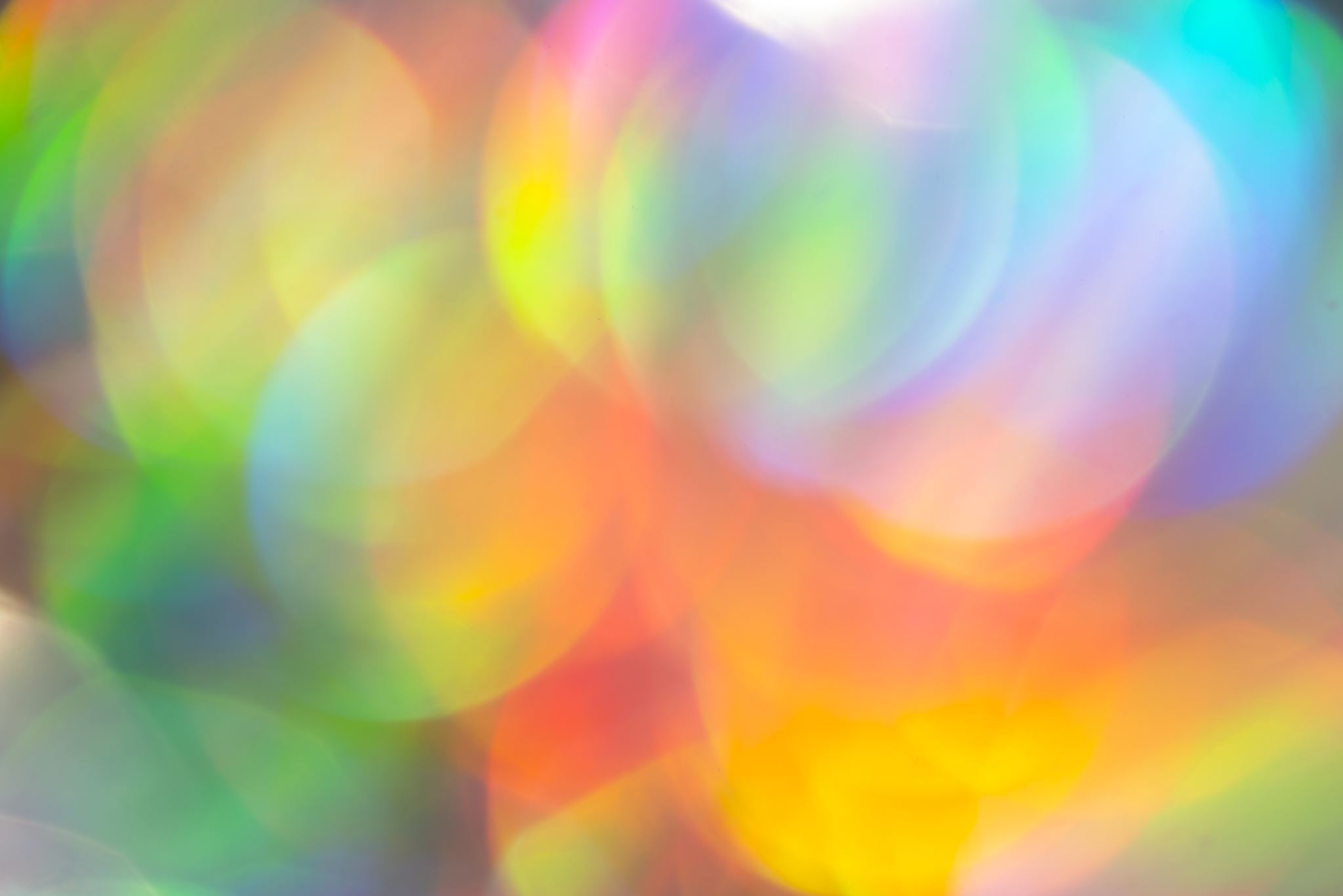 Developing a Cohesive History Curriculum
Panelists
Today’s Discussion Topics